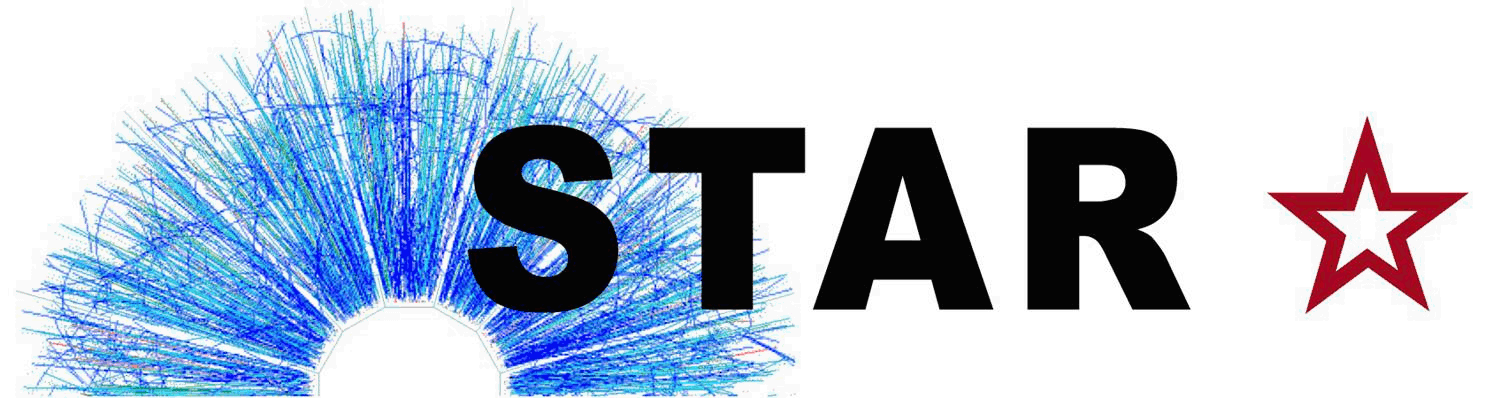 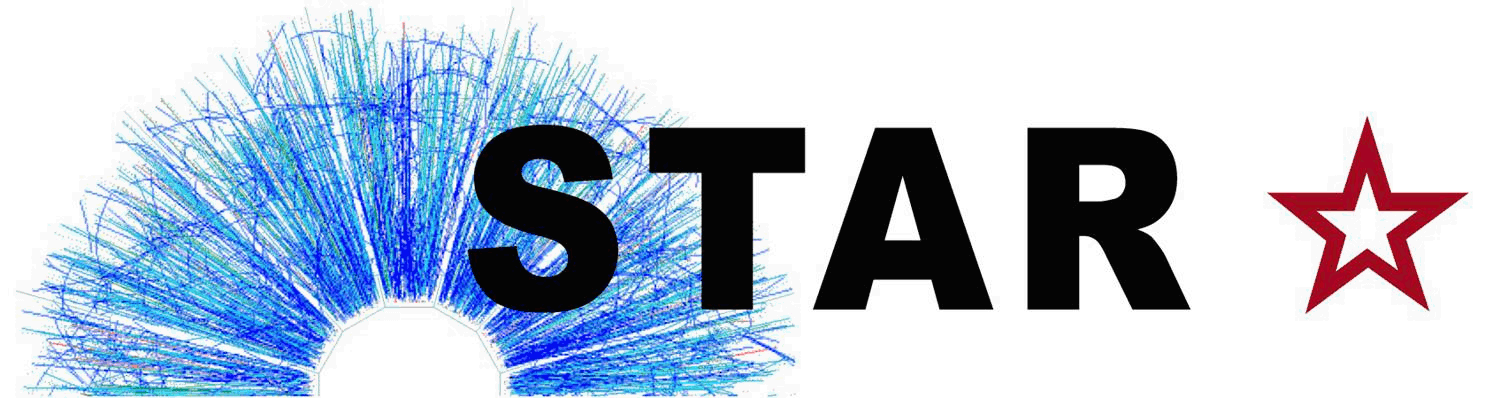 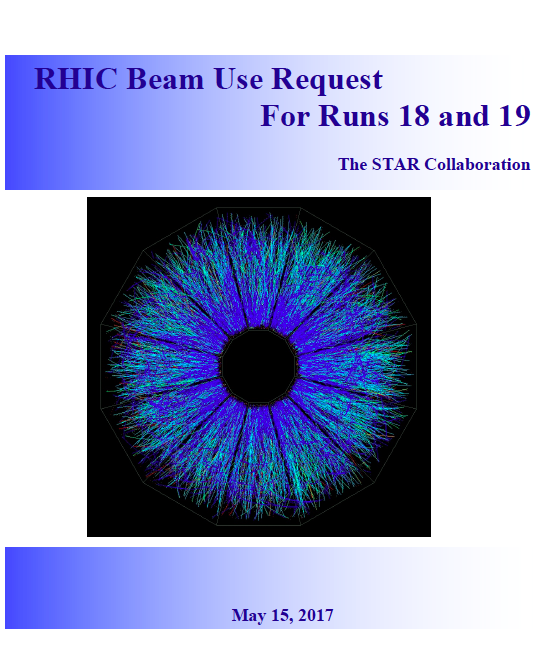 https://drupal.star.bnl.gov/STAR/starnotes/public/sn0670
Zhangbu Xu(Brookhaven National Lab)
BUR on Isobars (chiral effect)
BUR on Au+Au @ 27 GeV (global Lambda polarization)
BUR on BES-II 
BUR on FXT
Summary
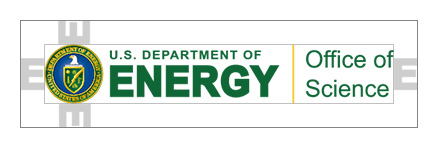 BUR charges from ALD/BNL
Dear RHIC Spokespersons:

I am writing to request that you submit the annual Beam Use Request for the
RHIC runs in 2018 and 2019 and related material.

We currently anticipate, assuming favorable budget conditions, runs of 15 cryoweeks (including 2 weeks for the Coherent electron Cooling test) in FY2018 and 24 cryo-weeks each in FY2019 and FY2020. Less favorable, but still likely, budget conditions would only allow for a combined run of 20 cryo-weeks in FY2019/FY2020. The beam use request should consider both possibilities.

The submissions are due by May 15, 2017. Since PHENIX has ended data
taking and sPHENIX has not yet started construction, I expect to receive a BUR from STAR only.

I also ask STAR and PHENIX to report on the status of analyses of data from
previous RHIC runs, especially the runs in 2014-16.
In addition, I invite the STAR and sPHENIX Collaborations to present letters of
intent for proposals of modest forward upgrades to their detectors for data taking after 2021 for consideration by the PAC.
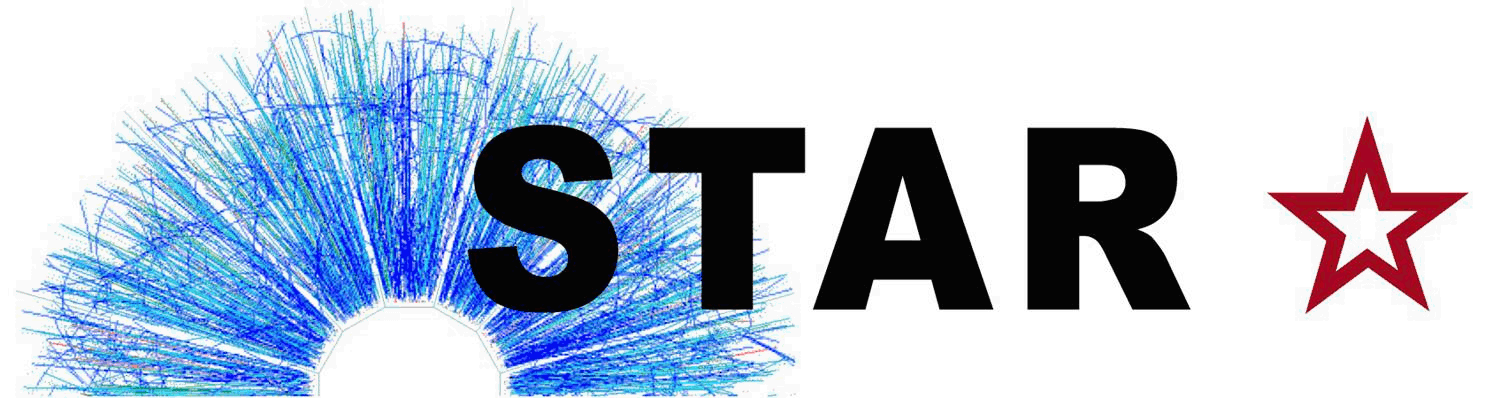 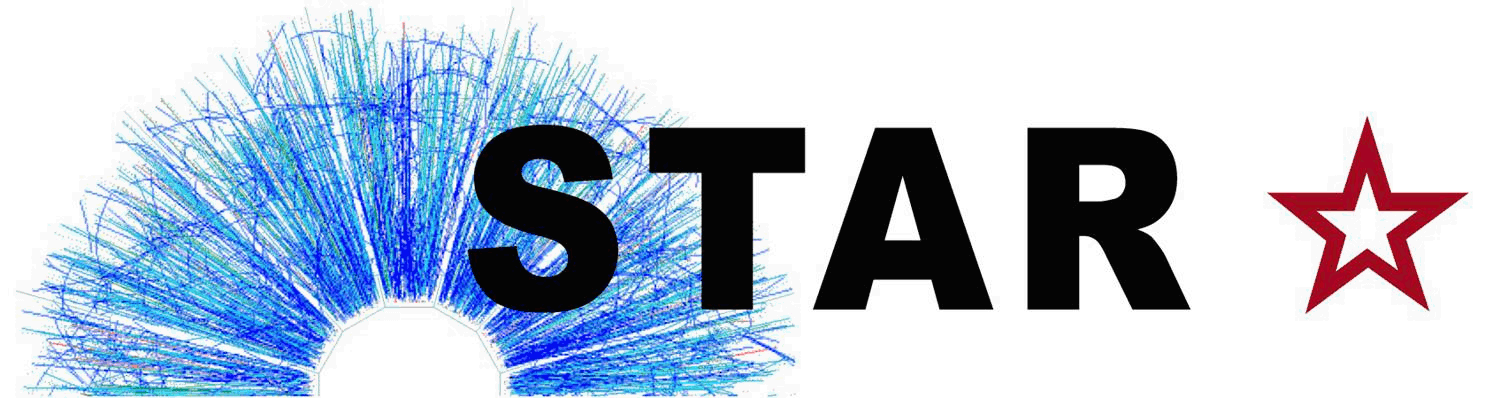 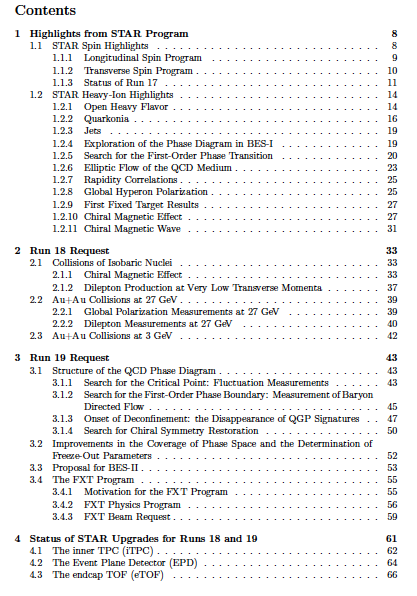 Two Highest Priorities for the next two RHIC runs ( run 18 and 19) focus on two compelling programs key to RHIC mission
Run 18: isobar collisions at 200 GeV Decisive test of role of magnetic field in charge separation measurements
Run 19: Initiating the BES-IIHigher BES energies + Fixed Target (FXT) program
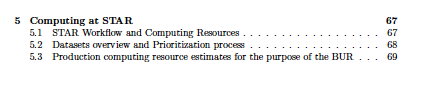 STAR Detector System
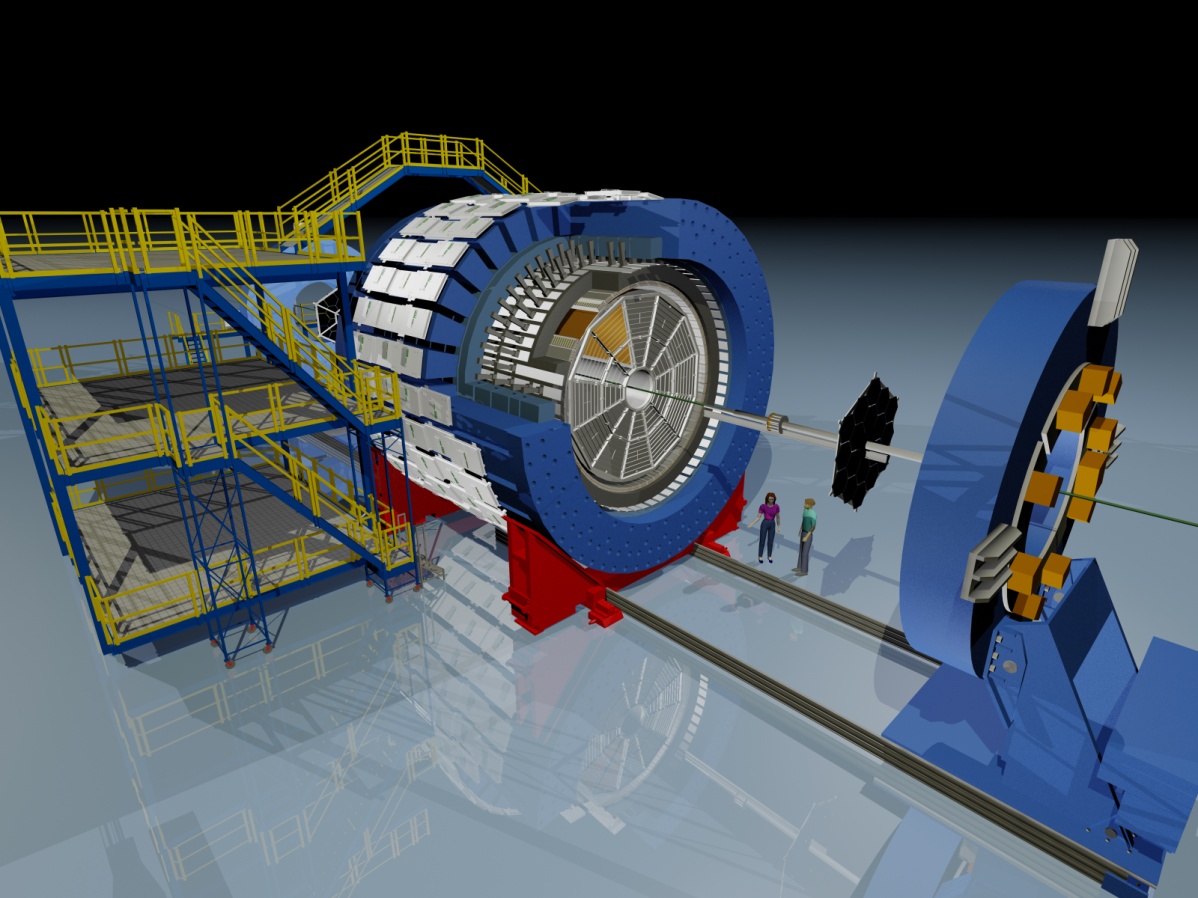 EEMCESMD
Magnet
MTD
BEMC
BSMD
TPC
TOF
BBC
FMSFPS
RP
ZDC
NSAC RECOMMENDATION #I: The upgraded RHIC facility provides unique capabilities that must be utilized to explore the properties and phases of quark and gluon matter in the high temperatures of the early universe and to explore the spin structure of the proton.
X103 increases in DAQ rate since 2000, most precise Silicon Detector (HFT 2014-16)
Run 18 BUR Executive Summary
3. Au+Au @ 3 GeV:     Fluctuation measurement at energies between HADES and BES-I
    Significant statistics in FXT mode with large acceptance     Competition with BM@N (NICA) scheduled for 2019
Observing Topological Charge Transitions
A required set of Extraordinary Phenomena: 

QCD Topological Charge 
+ Chiral Symmetry Restoration 
+ Strong Magnetic Field

Observable: 
Chirally restored quarks separated along magnetic field
To observe in the lab
 - add massless fermions
 - apply a magnetic field
Paul Sorensen: QM2017 CME task force report: arXiv: 1608.00982
Talk by Yuji Hirono (afternoon)
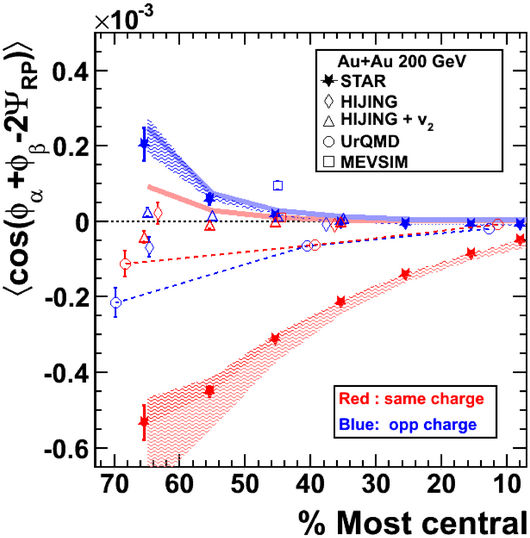 PRC 81 (2010) 54908
PRL 103 (2009) 251601
Experimental strategy: 
Measure 2 particle correlations (++,--,+-) WRT reaction plane;
1/3 observed values reproduced by conventional models

A decade of disentanglement
6
Derek Leinweber, University of Adelaide
A decisive test with Isobars
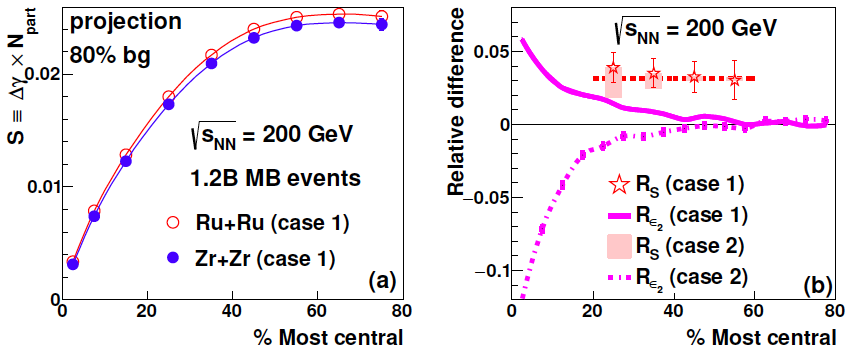 CAD attempts to locate enriched Ruthenium-96 source
Possible with the refurbished Oak Ridge Isotope Facility,  
Run with natural abundance reduces luminosity by x5 
Can reach 1.2 Billion events within 3.5 weeks of operation
PRC 94(2016)041901
Projections for Isobar
With 1.2B minbias events each species
5s significance 
if 80% observed correlation is background
Key Questions: 

what is the luminosity needed to STAR? Zr,Ru (hadronic interaction cross section is 4.3b ;accepted for final minbias (mid-centrality) trigger: 0.5 (vertex) * 0.4 (trigger) *0.8 (deadtime) = 0.16; STAR TPC DAQ rate is about 1500Hz (maybe 2000Hz) requested instantaneous luminosity level (flat) at 2x1027 cm-1s-1 

Sequence of data-taking (overhead time cost?): To make sure we can cancel all the systematic biases between these two datasets, we propose to alternate Zr+Zr and Ru+Ru roughly each week
Au+Au at 27GeV
3. Au+Au @ 3 GeV:     Fluctuation measurement at energies between HADES and BES-I
    Significant statistics in FXT mode with large acceptance    
    Competition with BM@N (NICA) scheduled for 2019
Global Hyperon Polarization
new tool to study QGP and relativistic Quantum fluid Vorticity in general
arXiv:1701.06657
Nature Cover (August 3)
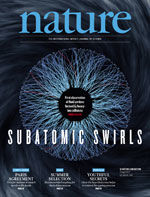 Non-zero global angular momentum 
transfer to hyperon polarization
QCD fluid responds to external field
Positive Global Hyperon Polarization indicating a spin-orbit (Vortical) coupling
Current data not able to distinguish Lambda/AntiLambda polarization difference, 
(potentially) Direct measure of Magnetic Field effect 
Need >x10 more data (3s at current central value)
STAR Preliminary
sum
difference
Global Lambda Polarization Projection
https://drupal.star.bnl.gov/STAR/system/files/EPD_Construction_Proposal.pdf
Clearly, very exciting development
Signal and BES dependence need more data
Request Au+Au 27GeV in run 18 with EPD To establish whether there is a difference
Result will guide further studies in BES-II
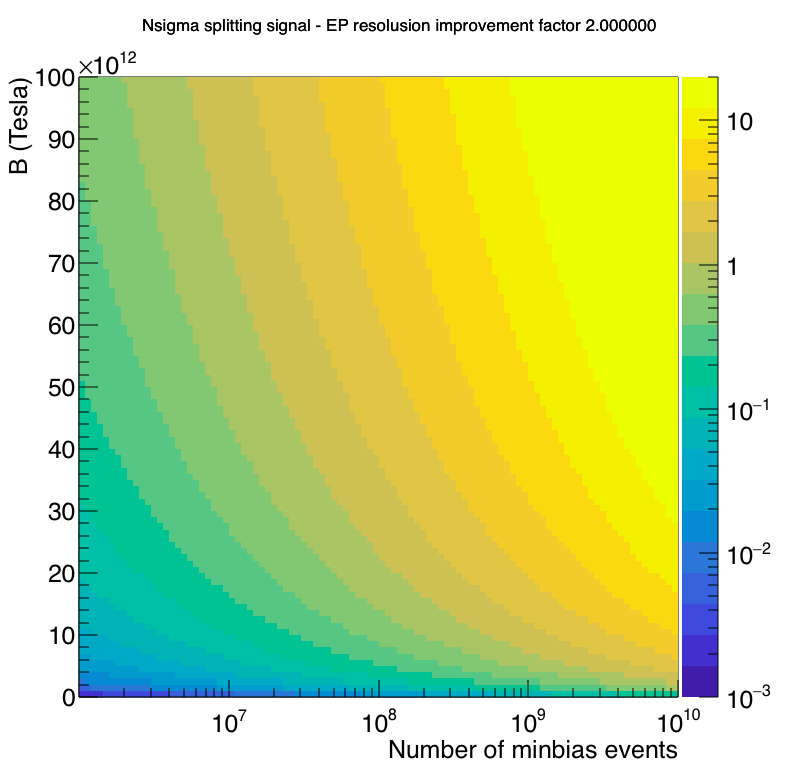 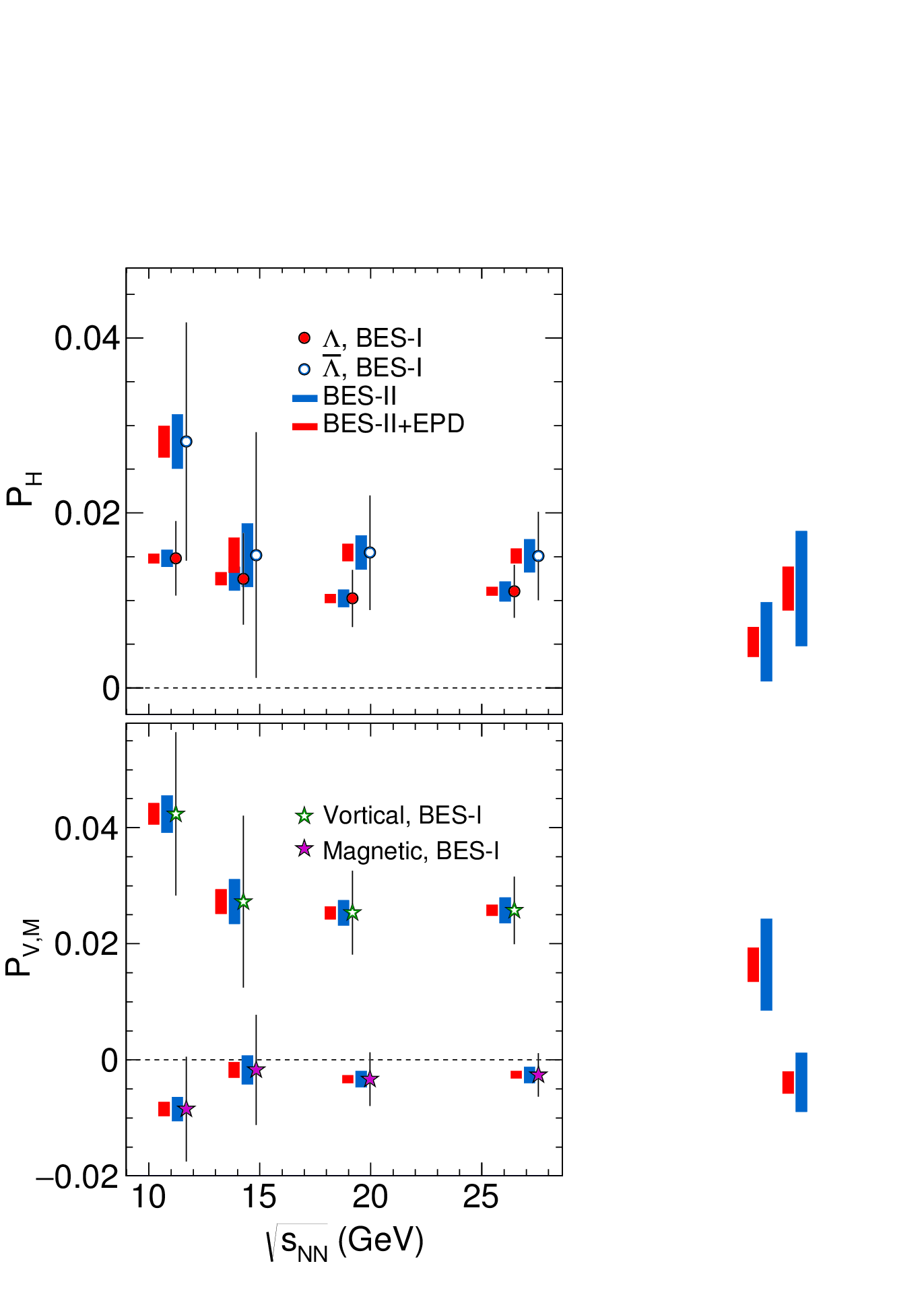 X10 more data
Run 18 BUR Executive Summary
3. Au+Au @ 3 GeV:     Fluctuation measurement at energies between HADES and BES-I
    Significant statistics in FXT mode with large acceptance     Competition with BM@N (NICA) scheduled for 2019
Net-proton Fluctuation at low energies
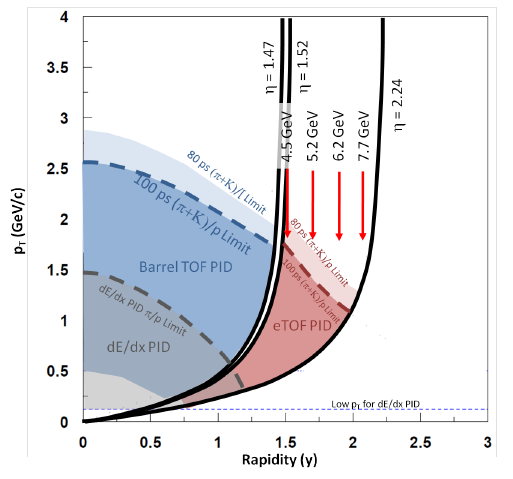 3.0 GeV
Au+Au at 3 GeV: mid-rapidity well within current TPC
With high statistics, establish a bridge between BES and world program at fixed target (HADES/CBM/NICA/JPARC)
FXT Pilot Runs were Successful
Preliminary results release at QM2017
Pilot Run in run 14-15 

A couple of hours beam;1.3 Million 0-30% events

Results consistent with AGS results: 
Spectra, 
HBT, 
v1 slopes,
v2, 
fluctuations

Ready to make it part of a BES program

Need to re-install the target
STAR Preliminary
Run 19 BUR Executive Summary
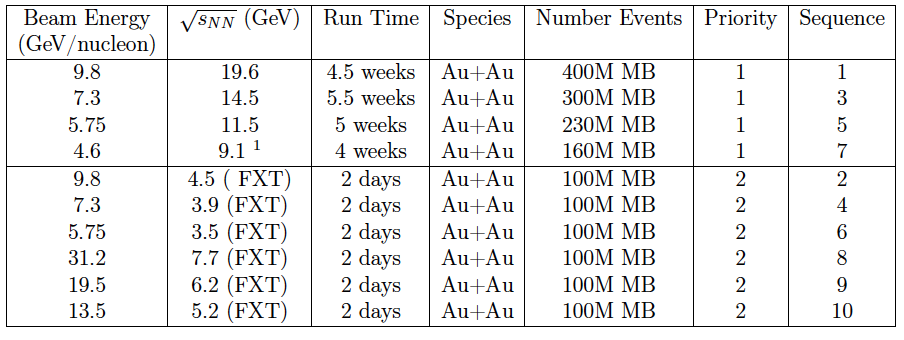 Au+Au @ 11.5 – 19.6 GeV: Commencement of the RHIC BES-II at high-end of BES-II energies;The goal of BES-II is to turn BES-I observed trends and features into definitive conclusions and new understanding.
2.  Au+Au FXT:      Multiple measurements at energies between      World FXT programs and BES-II
     Significant statistics in FXT mode with large acceptance
Run 20/21 BUR Executive Summary
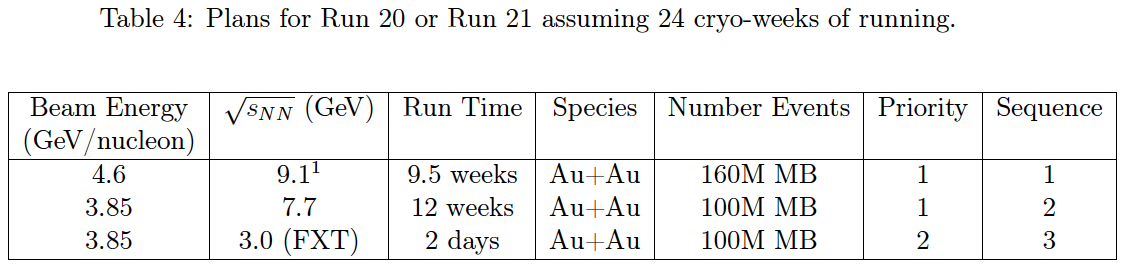 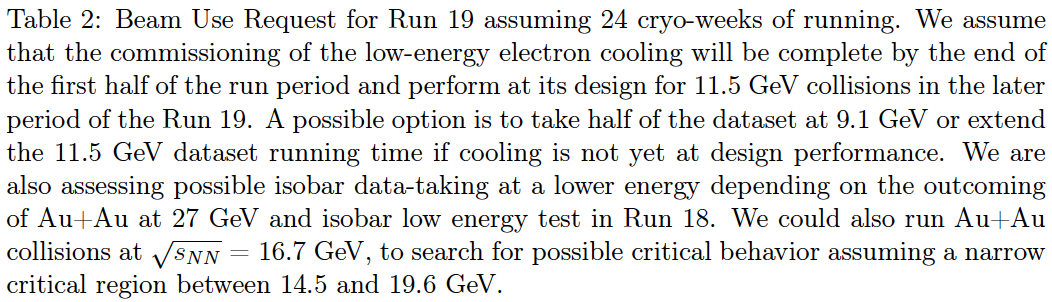 Highlights of BES-II and Upgrades in LRP 2015
Strong Endorsement by the NSAC 2015
http://science.energy.gov/~/media/np/nsac/pdf/2015LRP/2015_LRPNS_091815.pdf
Data from BES-I provide qualitative evidence for a reduction in the QGP pressure, with consequences for flow patterns and droplet lifetimes that have long been anticipated in collisions that form QGP not far above the crossover region. (See second panel of Figure 2.10.)
The detector upgrades planned for BES-II focus on maximizing the fraction of the particles in each collision that are measured, which is particularly important for fluctuation observables.
The trends and features in BES-I data provide compelling motivation for a strong and concerted theoretical response, as well as for the experimental measurements with higher statistical precision from
BES-II. The goal of BES-II is to turn trends and features into definitive conclusions and new understanding.
BES-II Physics highlights (I): net-proton  Kurtosis
Reach the necessary rapidity width of the correlation/fluctuation (~1-2 unit)
B. Ling and M. Stephanov, Phys.Rev. C93 (2016) 034915
BES-II Physics highlights (II): Di-electron measurements
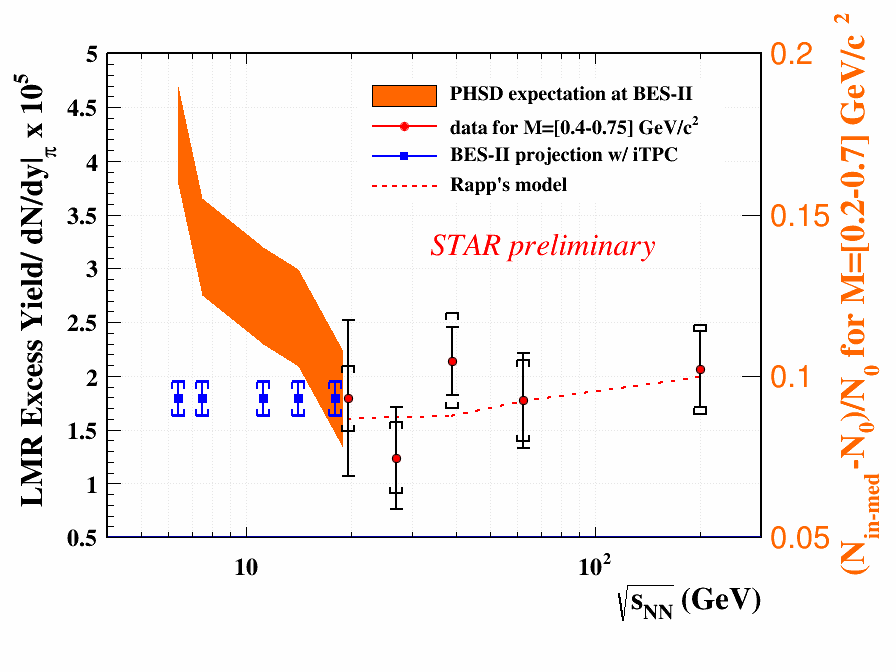 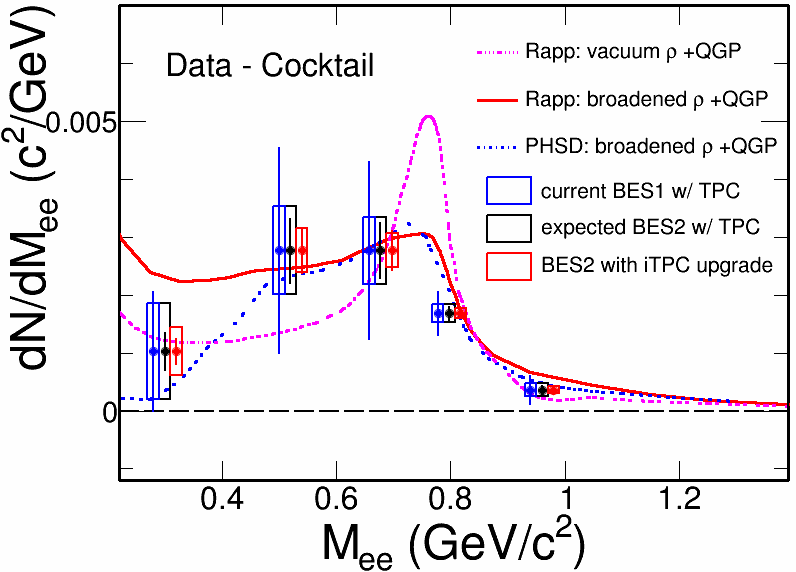 Major Upgrades for BES-II
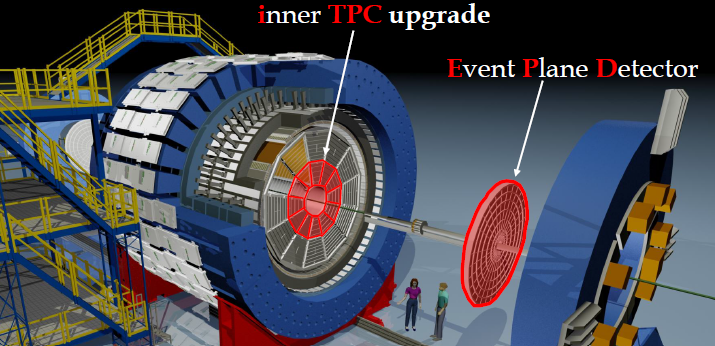 Endcap TOF
EPD:
 Improves trigger
 Reduces background
 Allows a better and independent reaction plane measurement  critical to BES physics
iTPC:
 Rebuilds the inner sectors of the TPC
 Continuous Coverage
 Improves dE/dx
 Extends h coverage from 1.0 to 1.5
 Lowers pT cut-in from 125 MeV/c to 60 MeV/c
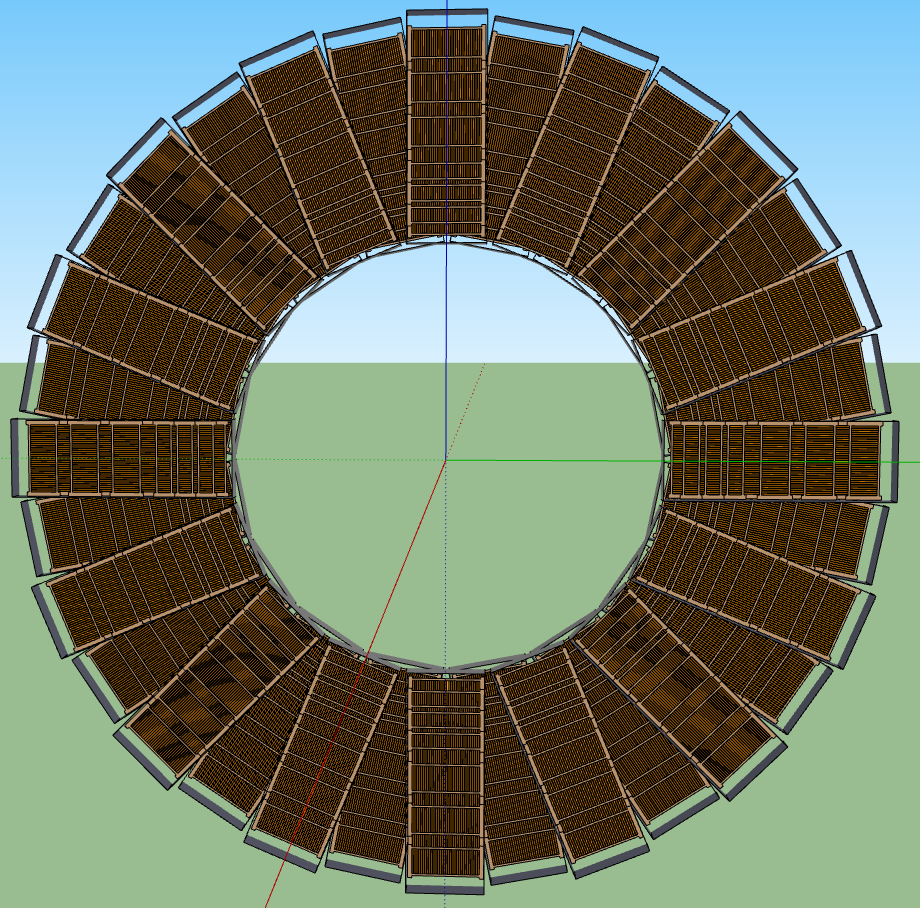 EndCap TOF:
 Rapidity coverage is critical
 PID at h = 0.9 to 1.5
 Improves the fixed target program
 Provided by CBM-FAIR
Funding sources: iTPC: DOE+MoST+NSFC
eTOF: CBM  
EPD: MoST fund + NSF Universities
Hardware Additions for Run 17
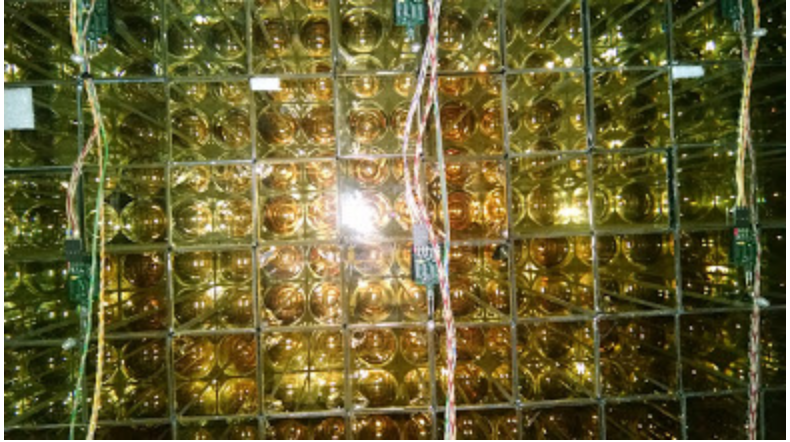 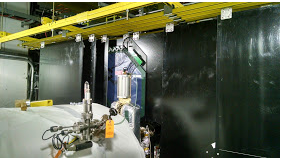 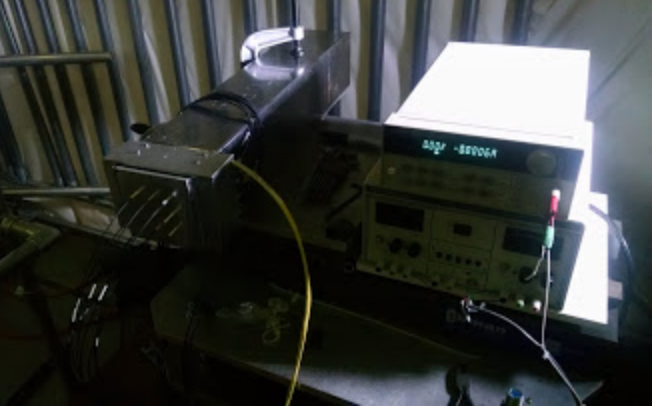 FMS Post Shower
FMS UV Curing system
* EIC Calorimeter R&D setup
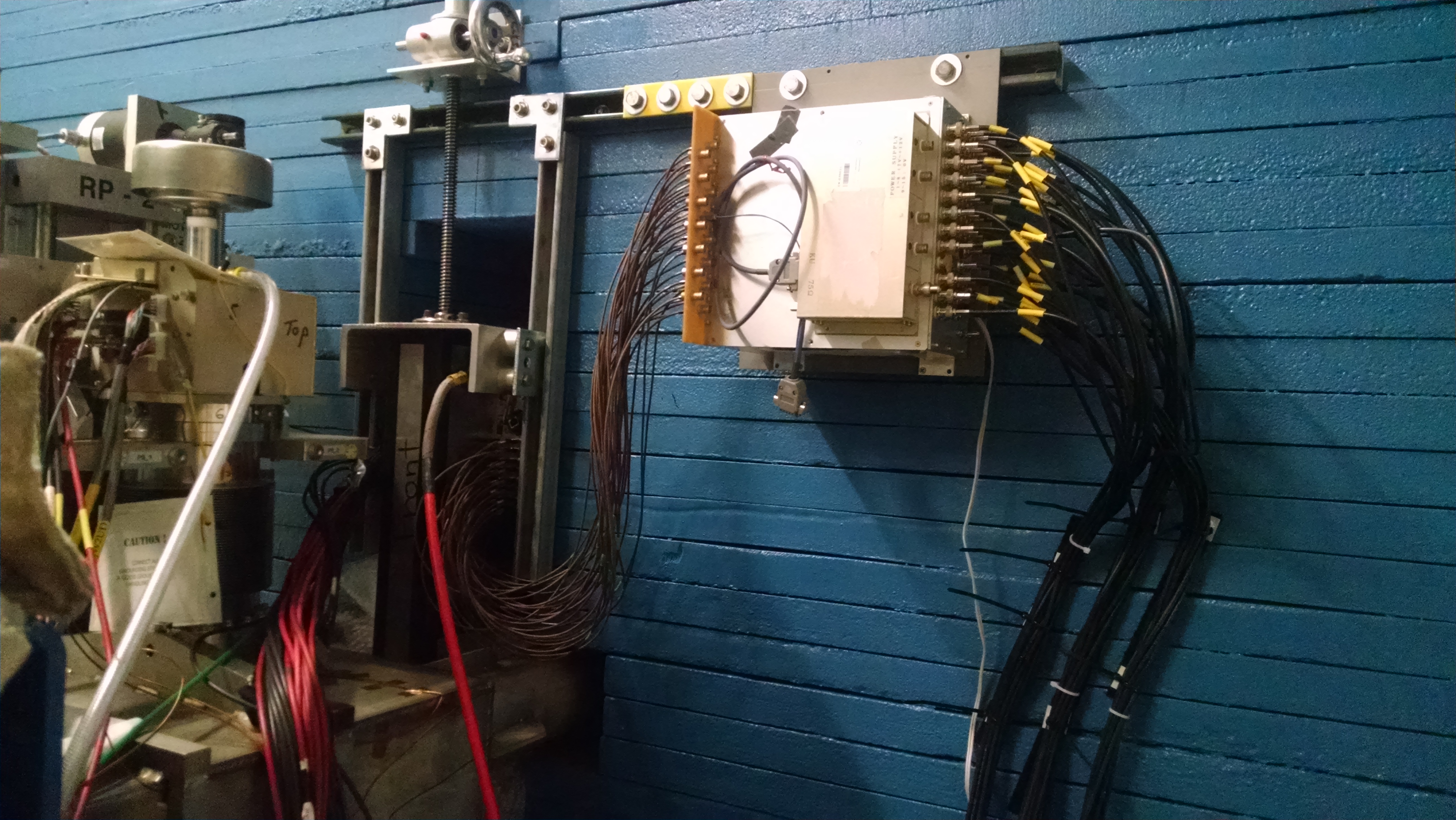 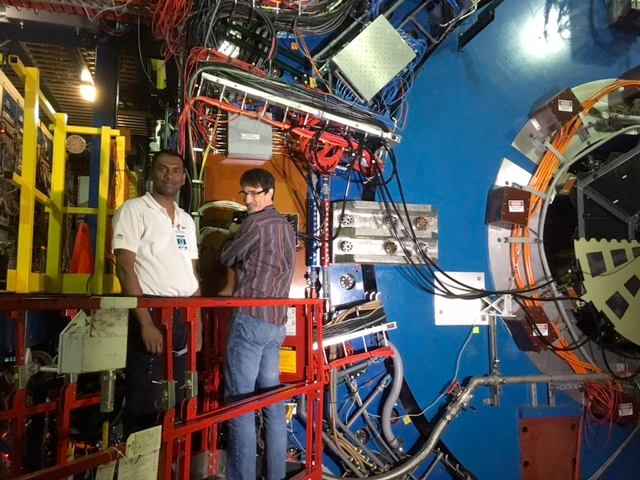 FMS UV curing system
FMS post Shower 
RHICf 
EPD quadrant 
eTOF prototype (2 modules)
Original (low mass) beam pipe
iTPC prototype RDO and FEE
Prototype Digital Electronics Platform (DEP)
Forward/EIC calorimeter R&D
New QT with TAC built inEPD, MTD
Selectable trig crate readout
TPC HV PS
RHICf
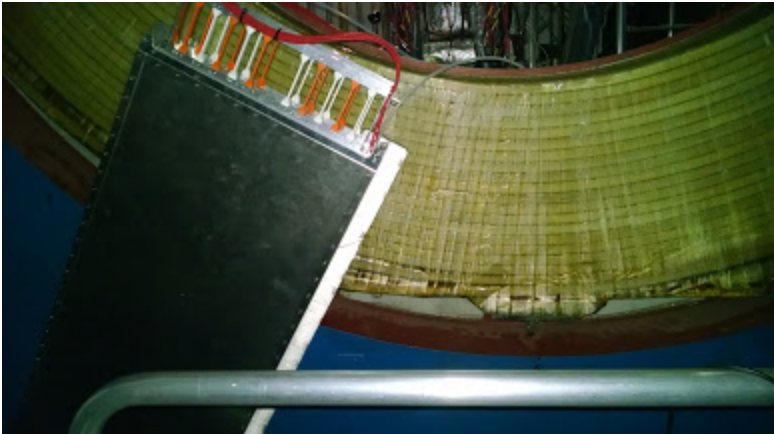 Event Plane Detector (EPD) quadrant
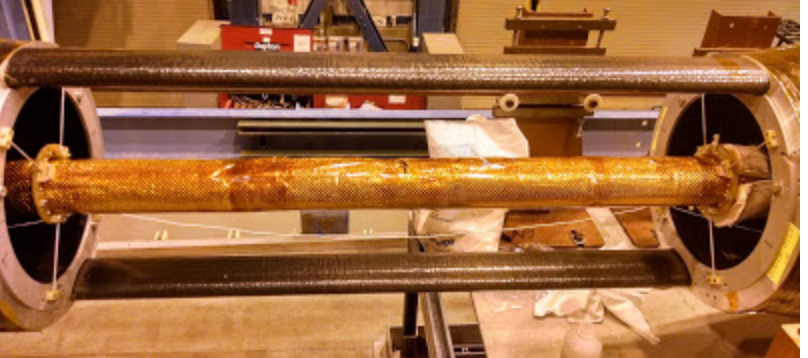 eTOF Prototype
Original (low mass) center cone
Summary
Successful run17 (thanks CAD)
Compelling Heavy-Ion Programs for run 18 
Decisive test of Chiral Magnetic Effect
Quantifying the role of external field in Global Hyperon Polarization
Bridge the BES-II and world programs (HADES/CBM/NICA/JPARC) with competitive FXT program
Preparation for BES-II 
Science cases 
Detector upgrades 
New compelling and complimentary measurements (FXT)
and beyond (3+1D hydro and Cold QCD)
Maintain track record in Results and Publications
Productivities in paper publication and PhD graduations
Continue to find external resources (computing), funding (hardware) and attract new members
Concerns and work in progress
Run 17, more than 30 shifts signed up by experienced Russian colleagues (denied entry to BNL)
Several (university) detector experts retired; potential single point failures (BNL) persist 
Maintenance and replacements of aging components (EMC/TRG)
Support and guidance for beyond BES-II 
Budget: potential disastrous funding for Spin (Cold QCD) and HI incapacitate RHIC/STAR program